Subcommittee for Disaster Reduction

Hurricane Supplemental
National Weather Service
Mary EricksonDeputy Director
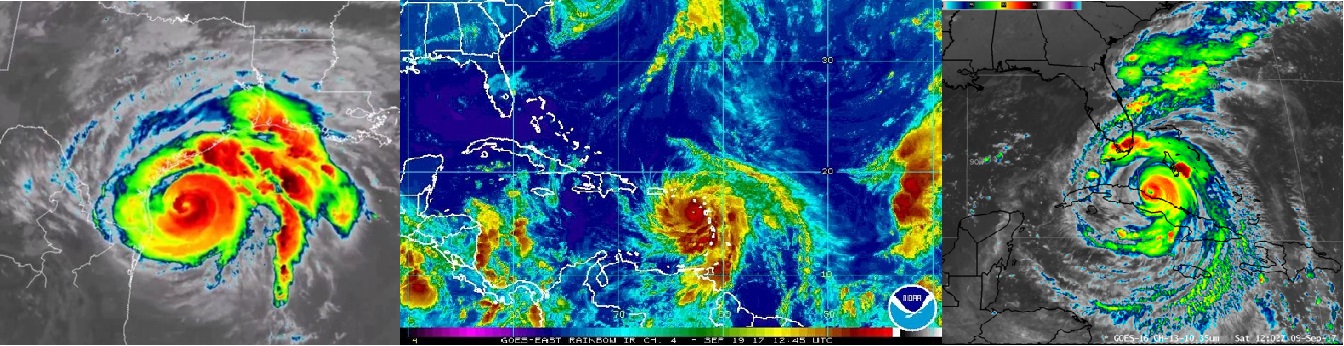 Supplemental
NOAA $400M
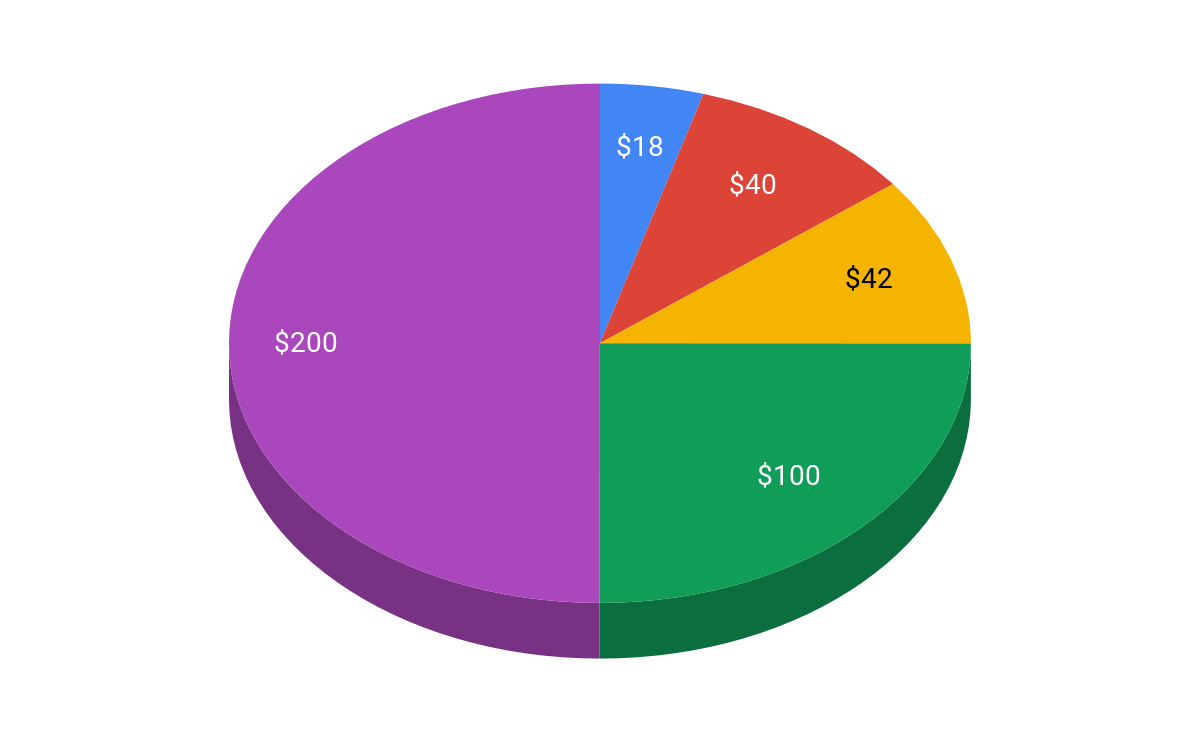 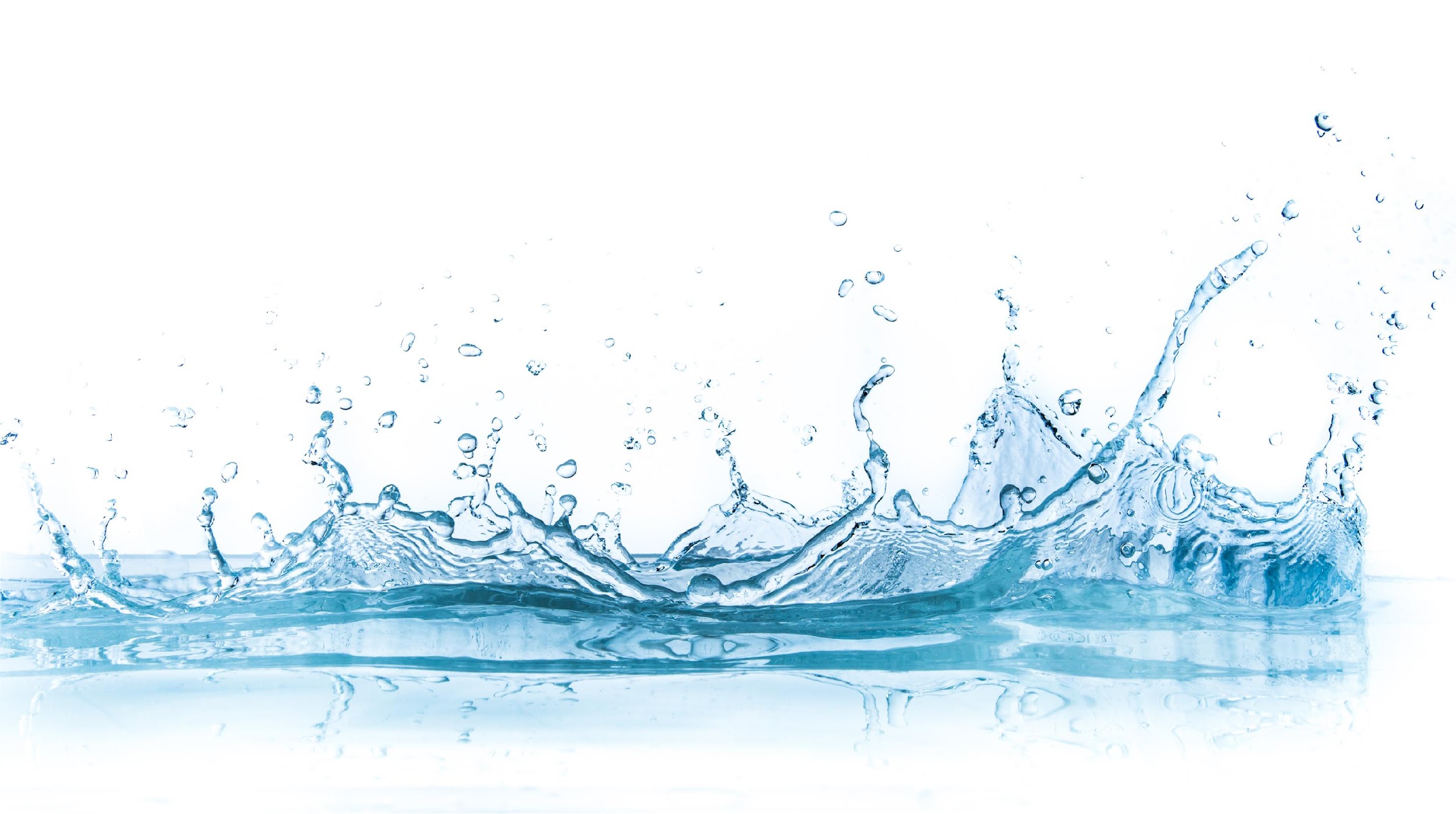 $18 million for assessments and removal of marine debris 
$40 million for mapping and charting affected coastlines and channels 
$42.1 million to repair or replace federal facilities and observing assets 
$100 million for improving weather forecasting capabilities and data collection efforts 
$200 million for fishery disasters causing severe economic harm in coastal communities
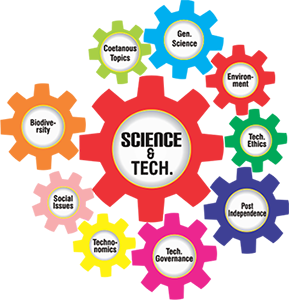 Overview:
The NOAA spend plan provides $50M for the Improving Forecasting and Assimilation (IFAA) Portfolio. There will be 26 projects across four primary focus areas:
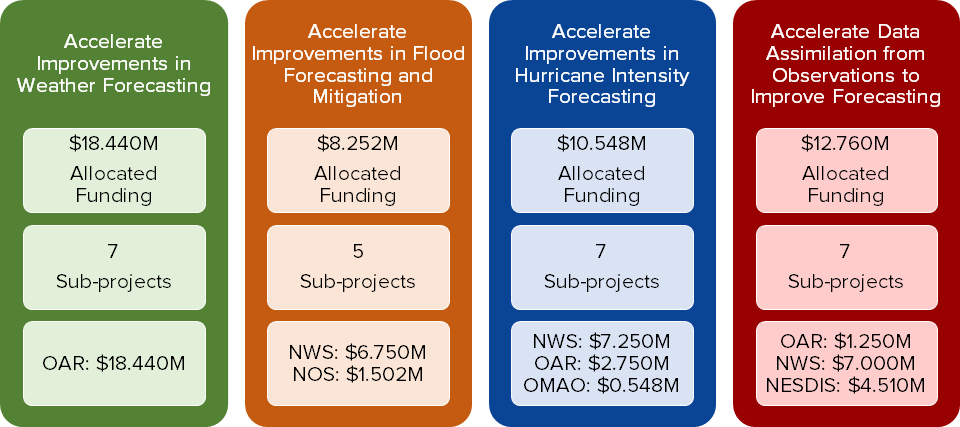 An additional $50M provided for repair and facilities improvements.